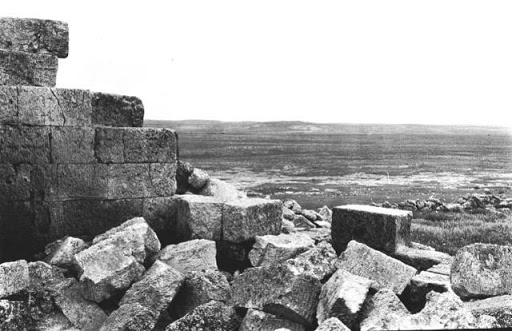 The Walls Came Tumbling Down
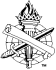 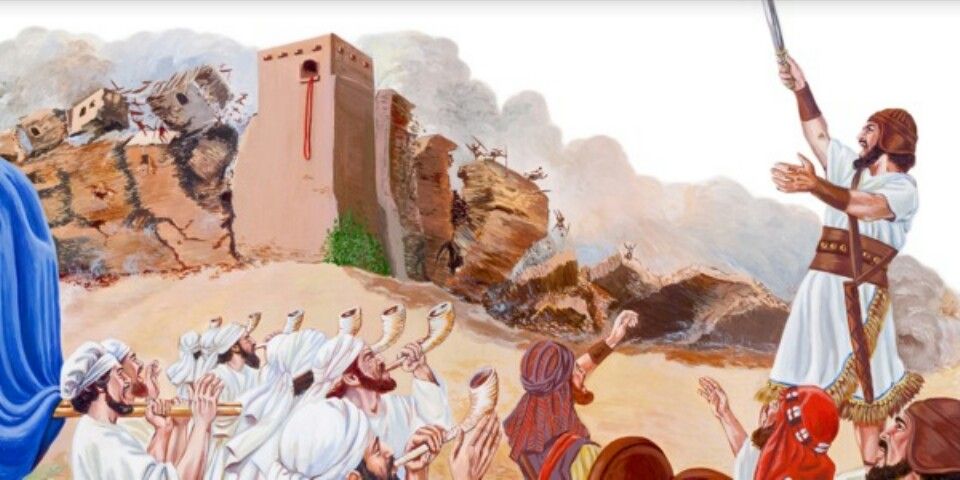 God’s Blessing of Victory, Joshua 6:2, 16, 20
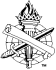 2
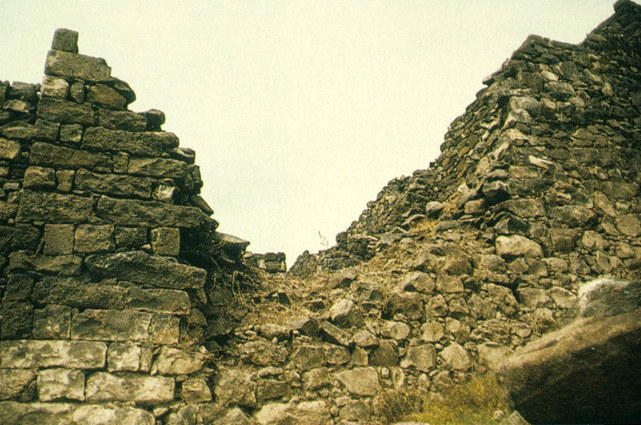 God’s Curse Against Sin, Deut. 28:47-48, 52
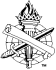 3
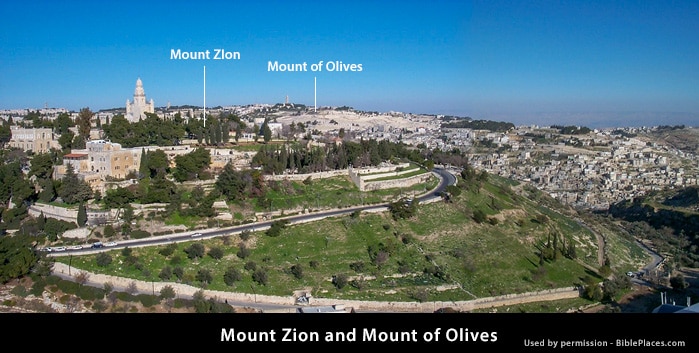 The Churchof Christ


(Heb. 12:22-23)
Her Walls are “Salvation,” Isaiah 26:1; 60:18; 62:6-7
[Blessing or Curse? Deut. 30:19-20; Heb. 12:28-29]
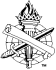 4
Walls Tumbled Down
Jericho
FAITH, Hebrews 11:30
Stronger nations, yet Israel trusted God, Deut. 7:1; Joshua 1:5
Trust God’s deliverance, 1 John 5:4; Eph. 6:10-11
Jerusalem
FAITHLESSNESS, Jer. 5:10-13
Unbelief, Jer. 16:10-13
Didn’t trust God; Trusted walls, Deut. 28:52; Lam. 4:11-12
What do we trust and serve?
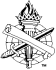 5
Walls Tumbled Down
Jericho
OBEDIENCE, Heb. 11:30 (10:39)
Responsive and submissive to God’s commands, Luke 6:46; Hebrews 5:9
Jerusalem
DISOBEDIENCE, Jer. 16:11-12
Idolatry and hypocrisy, Isaiah 29:13-14
Sinful attitude toward God’s word, Ezek. 33:30-32
Hear and obey, James 1:22
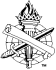 6
Walls Tumbled Down
Jericho
PURITY, Josh. 3:5; 5:7-9
Set themselves apart from defilement
Circumcision identified them as God’s people, 2 Corinthians 6:17-18; Rom. 6:22 (Col. 2:11-12)
Jerusalem
DEFILEMENT, Lam. 1:8-9; Isaiah 59:1-4
Sin breaches wall of protection, Ezekiel 42:20; 44:23 (2 Peter 2:20-22)
Cleanse ourselves and be holy, 2 Corinthians 7:1
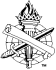 7
Walls Tumbled Down
Jericho
SELF-DENIAL, Josh. 6:3-4
No small task
Did not say, “Ridiculous!” (2 Kings 5:10-13)
Willingly sacrifice, Luke 9:23
Jerusalem
SELF-INDULGENCE, Ezekiel 7:19
No protection in “day of the Lord’s wrath” (Zeph. 1:18) 1 John 2:15-17 (Eph. 5:3-7)
Self-control, James 4:1-4
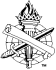 8
Blessing and Curse Set Before UsDeuteronomy 11:26-28; Romans 11:22
Victory in Christ
Faith, obedience, purity, self-denial
Wrath of God
Faithlessness, disobedience, defilement, self-indulgence
The Church
Safety and Salvation
Isaiah 26:1-4; Hebrews 2:1-3
9